Hypatie  (esprit critique)
Fait par Elliot Lagrange

MSI

ESV

Date: 1 Avril
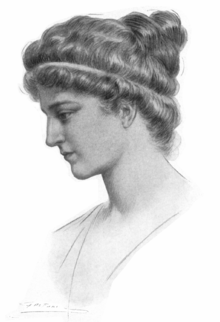 Image:
Nom de son père: Théon d'Alexandrie
fonctions: une philosophe néoplatonicienne, astronome et mathématicienne grecque d'Alexandrie.
période temps:  355 et 370
localité: Alexandrie
Elle enseigne, elle vulgarise les écrits de 3 prédécesseurs:
 Euclide Archimède Diophante. 

Elle est considérée comme la dernière personne savante. 

5 phrases: Faîtes preuve de vigilance 
                   Vérifiez toute l’affirmation
                   Efforcez de comprendre ce qui n’ai pas claire 
                  Même un maitre peut se tromper
                  Sachez qu’il est toujours possible  d’améliorer la pence des 
                  plus grands